МБУК «Смирныховская ЦБС»
Центральная модельная библиотека
«Типы справок, методика 
их выполнения и учет»
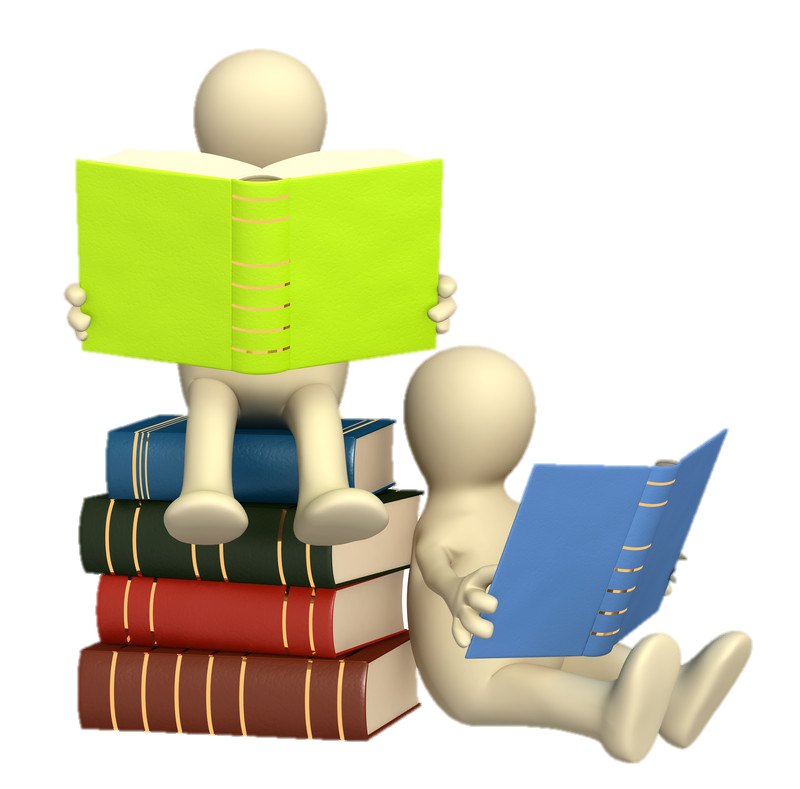 Письменная консультация
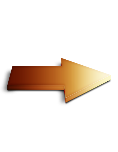 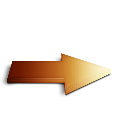 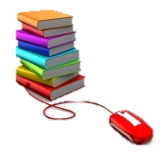 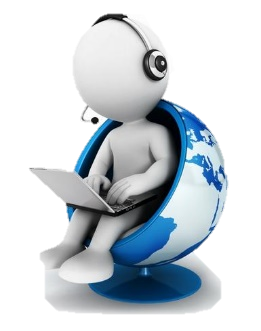 Подготовила: Егорова Л. Г., зав. ИБС
2016 г.
СПРАВОЧНО-БИБЛИОГРАФИЧЕСКОЕ ОБСЛУЖИВАНИЕ
Одним из основ­ных и важнейших направлений деятельности библиотек является  справочно-библиографическое обслуживание.
В ГОСТе 7.0-99 справочно-библиографическое обслуживание  определяется   как «обслуживание в соответствии с запросами потребителей информации, связанное с предоставлением справок и других библиографических услуг». 
СБО  принадлежит к числу обязательных функций библиотеки  и служит  удовлетворению прав пользователей на информацию о составе библиотечных фондов и содержащихся в них конкретных документах, консультационную помощь в поиске и выборе источников информации. 
В настоящее время этот вид обслуживания имеет место во всех типах библиотек, независимо от структуры, численности работников, состава читателей и т. д.
    СБО базируется на использовании СБА, от состояния которого зависит полнота, оперативность и точность ответов.  
    СБО зависит также от уровня библиографической грамотности  читателей, их умения вести самостоятельный поиск, руководствуясь консультациями библиотекарей.
    Новым видом СБО является бесплатное Виртуальное справочное обслуживание, которое появилось в России в конце 1990-х гг. и активно развивается. 
    Открывая на порталах и сайтах библиотек специальные страницы («Спроси библиографа», «Виртуальная справка», «Справочная служба» и др.), пользователи обычно на следующий день находят там ответы на свои запросы.
    СБО является перспективным и развивающимся видом информационного  обслуживания, а с внедрением    компьютерной технологии и вовлечением библиотек в мировые информационные сети его возможности становятся неограниченными.
ТИПЫ  СПРАВОК

   Библиографический запрос – «информационный запрос на библиографическую информацию». Это обращение пользователя в библиографическую службу в  устной, письменной или в электронной форме, отражающее его потребность в библиографической информации.
    В зависимости от характера сведений справки делятся на библиографические и  фактографические; а в зависимости от формы их выполнения – на  устные и письменные. 

Устные справки, как правило, выполняются оперативно, в присутствии читателей или с использованием соответствующих средств связи, например по телефону. 
    
   Письменные справки обычно связаны со сложными запросами,  требующие выявление литературы по теме и составление библиографического списка, электронные (поступающие на сайт библиотеки, через Интернет), справки по электронной почте.
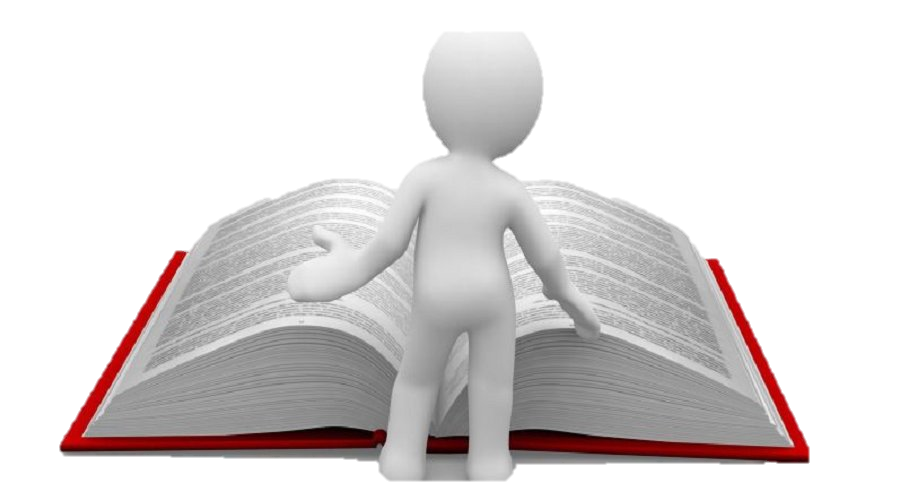 В зависимости от содержащихся сведений справки подразделяются на следующие типы: 
Тематическая  библиографическая справка –  справка, содержащая библиографическую информацию по определенной теме, предмету, вопросу, отрасли, а также о лице,  учреждении, географическом объекте и т.п. 
Такие справки в библиотеках составляют от 50 до 80% от всех библиографических запросов, выдаваемых библиотекой за год. Тематическая справка выполняется в несколько этапов:
- прием запроса;
- изучение темы запроса;
- определение круга источников;
- непосредственно библиографический поиск;
- отбор и группировка материала;
- оформление справки. 
Выделяют несколько категорий сложности тематических справок в зависимости от целевого назначения справки, характера используемых источников, принципов отбора литературы, объема выданной библиографической информации. 
Единица учета – одна тематическая справка в устной или письменной  форме (библиографический список, тематическая подборка (списки, копии отдельных статей).
Например:  «О  маяках Северного Сахалина в 1905-1945 гг».
Уточняющая библиографическая справка – содержит сведения об элементах библиографического описания, отсутствующих или искаженных в запросе пользователя.  
Накопленный опыт работы по выполнению уточняющих справок позволяет их классифицировать на  простые и  сложные. 
К простым справкам относятся незнание читателем автора книги при наличии сведений о ее названии и наоборот – известна фамилия автора, но читатель не помнит названия книги. 
К типичным, более сложным уточняющим справкам можно отнести: 
- искажение фамилии и инициалов автора ;
-сокращение  и/или  неточное название книги, периодического издания;
-неверное указание  года издания журнала и продолжающегося издания;
- представление статьи, раздела, главы книги, частного заглавия тома, выпуска многотомного издания как названия самостоятельного произведения или издания ;
- неточный перевод с иностранного языка. 
 Допускаются и другие искажения и неточности, затрудняющие идентификацию документа и его поиск в каталогах и фонде библиотеки.
Единица учета – одна уточненная библиографическая запись.
Например:  «Кто автор книги «Памятники истории и культуры периода губернаторства Карафуто (1905-1945 гг.)?»
«Кто автор романа «Невозможно остановиться?»  и т.п.
Адресная  библиографическая справка  - содержит сведения о наличии и (или) местонахождение документа. 
Главным условием ее выполнения является точное и, по необходимости, полное библиографическое описание документа. Если такового нет, то выполняется сначала уточняющий поиск. 
Далее необходимо определить соответствующий раздел фонда библиотеки, используя при этом все имеющиеся информационные ресурсы (каталоги, картотеки, электронный каталог, справочные и библиографические издания и др.). 

Единица учета – установление наличия одного издания.
Например:  «Есть ли в библиотеке книга И. А. Самарина «Памятники истории и культуры Южно-Курильского района?».
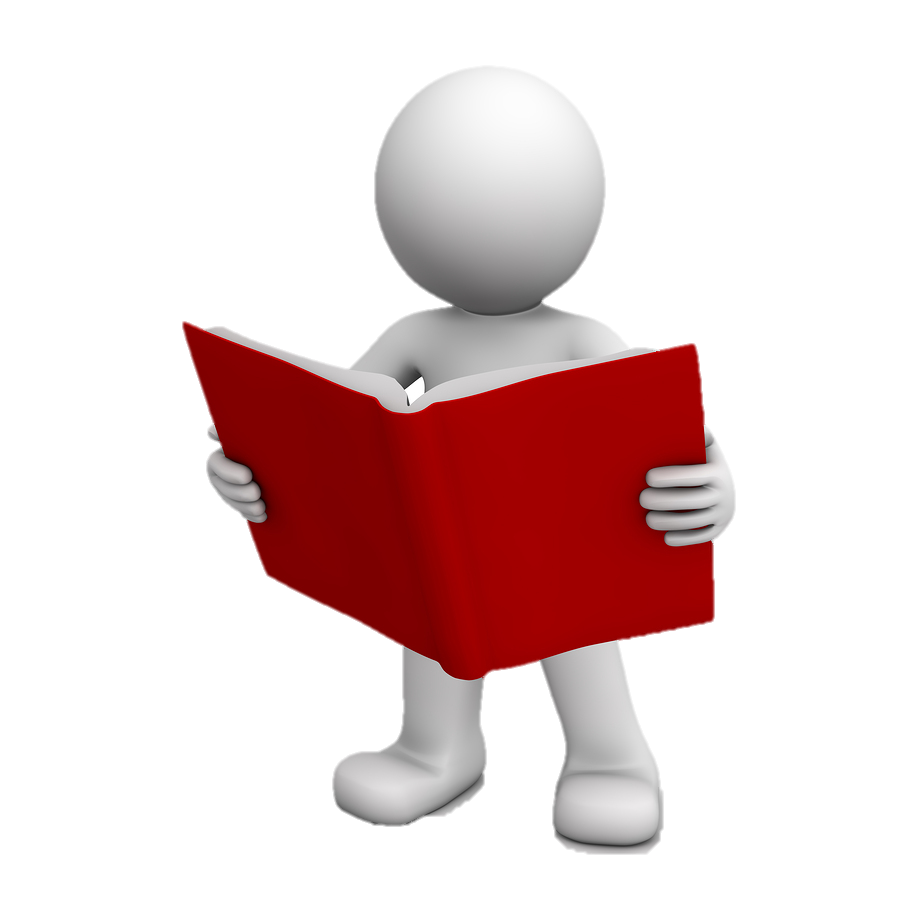 Фактографическая библиографическая справка  - поиск конкретных сведений (адресного, статистического, хронологического, биографического, событийного и другого характера) по запросу читателя. 
Фактографический поиск предполагает выявление самих фактов и данных, а не сведения о документах, где эти факты содержатся.
Источниками выполнения фактографических справок являются - энциклопедии, словари, справочники, фактографические картотеки, ресурсы Internet, справочно-правовые системы "КонсультантПлюс", "Гарант"

Единица учета – справка об одном выявленном факте. Если факт найден в нескольких источниках, то  учитывается одна справка.

Например: «Дата рождения Леонида Владимировича Смирных, Героя Советского Союза, участника Южно-Сахалинской наступательной операции»
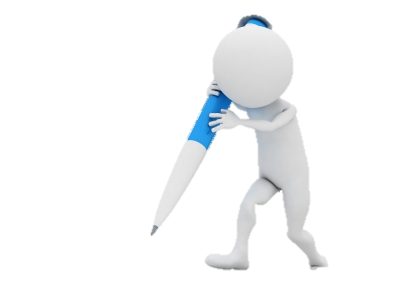 Библиографическая консультация – это ответ на запрос, содержащий советы, рекомендации по самостоятельному использованию читателями путей и средств библиографического поиска:
- по методике библиографического поиска;
-по использованию информационных изданий и элементов СБА (каталогов, указателей, баз данных);
-по методике составления библиографического списка, систематизации и описания материала.

Единица учета – библиографическая консультация (консультационная справка) по одному вопросу.
 

Методическая помощь библиотекам (библиотекарям) по отдельным направлениям и технологиям библиотечной деятельности является формой методической работы и считается  методической  консультацией.
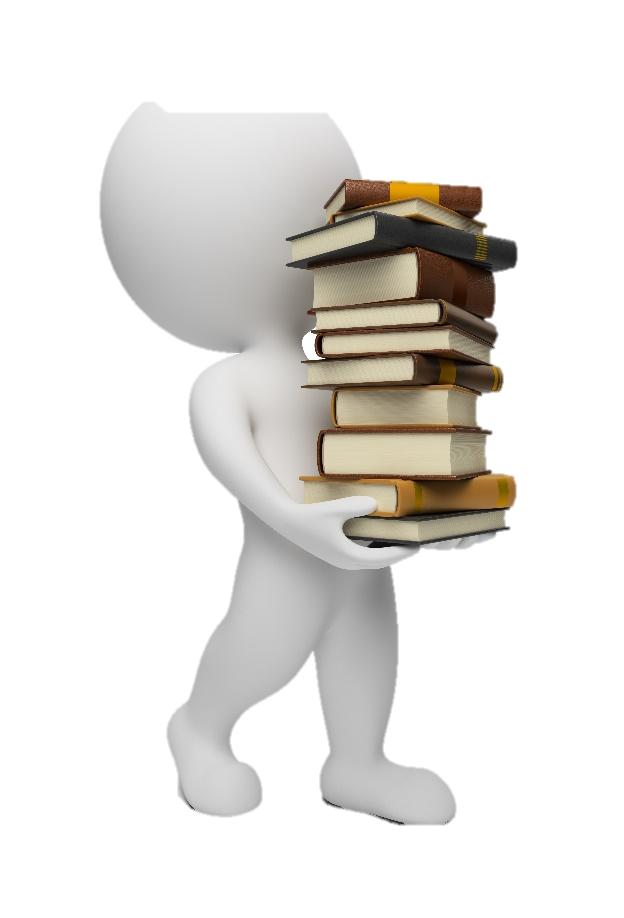 В процессе библиографического обслуживания выделяют основные этапы выполнения справки.
 
Основные этапы выполнения справки

Прием запроса. Это очень ответственный этап, так именно во время  приема запроса уточняется и выясняется, что конкретно интересует читателя. 

Установление круга источников.   Круг источников, необходимых для нахождения ответа на запросы читателей, зависит от содержания и цели запроса.

Выявление и отбор литературы.
 	Выявление и отбор материала ведутся на базе СБА и фонда данной библиотеки, но читателю могут быть выданы сведения о документах, отсутствующих в данной библиотеке и имеющихся в других библиотеках.
 
Оформление справки.
Если требуется письменный ответ на запрос, то составляется список литературы.
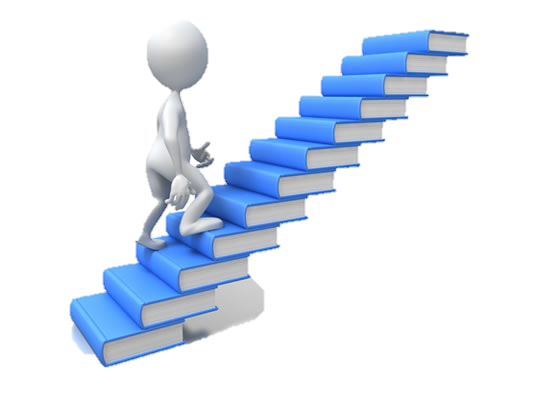 Статистические показатели и единицы исчисления оказанных библиотечно-информационных услуг
Учет работы по справочно-информационному обслуживанию (СИО) пользователей ведется в соответствии с ГОСТом Р 7.0.20-2014 СИБИД. Библиотечная статистика: показатели и единицы исчисления  и 
является обязательным для всех структурных подразделений, ведущих СИО пользователей. 
 
Подсчет результатов справочно-библиографического обслуживания
Показатели справочно-библиографического обслуживания могут подсчитываться в целом по библиотеке и ее подразделениям.
Справки, выданные в ответ на один запрос пользователя, подсчитываются по их реальному количеству, которое может не совпадать с количеством запросов. 
Подсчет справки, в выполнении которой было занято несколько подразделений библиотеки, осуществляется подразделением, предоставившим ответ пользователю.
 
Единицей исчисления справочно-библиографического обслуживания является:         - справка;
         - консультация;
         - переадресование.
Подсчет справок, выданных различным категориям пользователей, осуществляется по следующим параметрам:
 - количество справок, выданных пользователям при непосредственном посещении библиотеки;
- количество справок, выданных удаленным пользователям в целом и дифференцированно по используемым библиотекой каналам коммуникации (телефону, почте, системе виртуального справочно-библиографического обслуживания, электронной почте, на аккаунты пользователей в социальных сетях).
 
Подсчет количества выданных справок осуществляется согласно их типологии:             - адресная справка;             - тематическая библиографическая справка;              - уточняющая библиографическая справка;              - фактографическая справка;              - библиографическая консультация;              - переадресование.
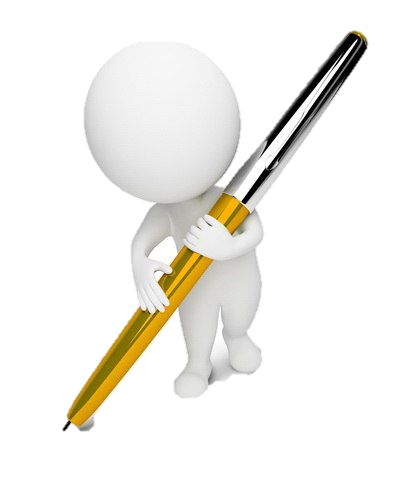 Подсчет предоставленных библиотекой консультаций осуществляется по основным их видам:
       - библиографическая консультация;
      - ориентирующая консультация и справка по библиотеке (о режиме, порядке и условиях библиотечно-информационного обслуживания; о направлениях деятельности и функциях структурных подразделений библиотеки; о проводимых мероприятиях), ее услугам и ресурсам;             - вспомогательно-техническая консультация (по использованию оборудования и аппаратно-программных средств для осуществления электронного заказа, просмотра электронных документов, сохранения и переноса информации на другие носители и т.д.);              - факультативная консультация, выполненная на легитимном основании в помещении библиотеки отдельными специалистами (юрист, педагог, психолог и др.), если их проведение предусмотрено уставными документами библиотеки.
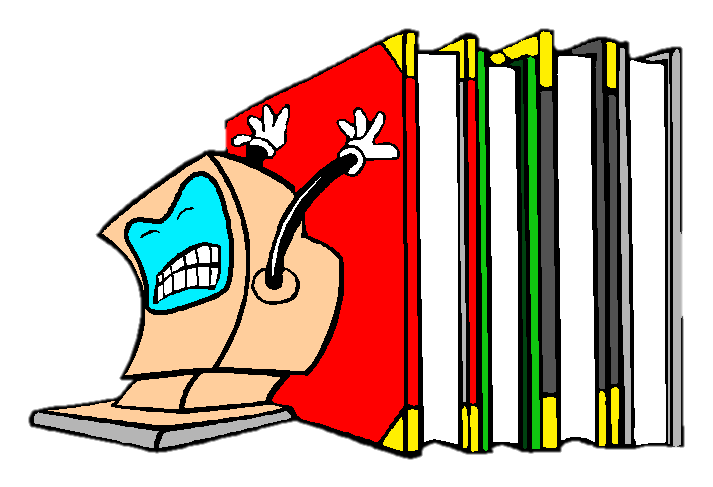 Подсчет отказов на оказание библиотечно-информационных услуг

Подсчет отказов на оказание библиотечно-информационных услуг осуществляется по каждой услуге:       - отказы на выдачу документа и/или копии (в названиях);       - отказы на выполнение справки;       - отказы на предоставление консультации. 	
Отказами не считаются: запрошенный документ не издавался, запрос не содержит достаточных библиографических сведений, библиотека не имеет полномочий на оказание запрашиваемой услуги, введен неправильный пароль, технический сбой на стороне пользователя при обращении к электронным ресурсам библиотеки и другие независящие от библиотеки причины.
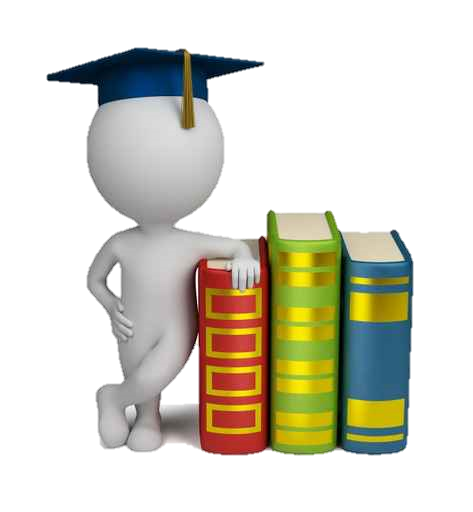 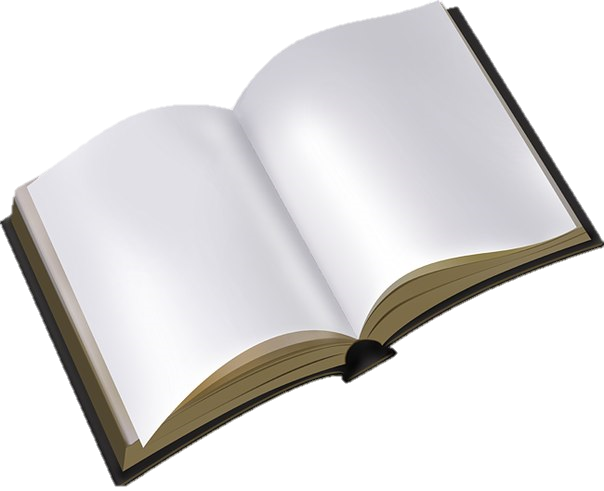 Список литературы
1) Абросимова, Н. В. Библиографическая деятельность библиотеки : учеб. – практ. пособие / Н. В. Абросимова. – Санкт-Петербург : Профессия, 2013. – С. 119 – 123. 
2) Алешин, Л. И.  Библиотечные сервисы : науч.-практ. пособие / Л. И. Алешин,   М. А. Ордынская. – М. : Литера, 2015. – С. 49 – 53.
3)ГОСТ Р 7.0.20-2014 СИБИД. Библиотечная статистика: показатели и единицы исчисления. – Введен 2015-01-01 [Электронный ресурс]. – Режим доступа : http://docs.cntd.ru/document/1200113790 (6.09.2016).
4)Коготков, Д. Я. Библиографическая деятельность библиотеки : организация, управление, технология : учебник / Д. Я. Коготков. – СПб. : Профессия, 2008. – С. 217 - 244.
5) Коршунов, О. П.  Библиографоведение : учебник / под общ.  ред. О. П. Коршунова. – Санкт-Петербург : Профессия, 2014. – С.106 – 109.
6) Моргенштерн, И. Г.  Общее библиографоведение : учеб. пособие / ЧГАКИ ; И. Г. Моргенштерн ; науч. ред. проф. Г. В. Михеева. – СПб. :  Профессия, 2006. – С. 97 , 128- 129.
7) Моргенштерн, И. Г. Справочно-библиографическое обслуживание в библиотеках : науч.-практ. пособ. – М. : Либерея, 1999. – 80 с.
8) Основные стандарты по библиотечному делу : сборник / сост. А. А. Джиго, С. Ю. Калинин. – 2-е изд. – М. : Университетская книга : Школа издательского и медиабизнеса, 2012. – С. 14, 61–62.
9) Справочник библиографа / науч. ред. Г. Ф. Гордукалова, Г. В. Михеева. – 4-е изд,, испр. и доп. – Санкт – Петербург : Профессия, 2014. – . С.628 – 645, 649 – 687.